Tennessee Aviation System Plan & Economic Impact Study
TDOT Aeronautics Division
TASP Advisory Committee Meeting I December 9, 2020
Agenda
Since we last met…
Project Update: Issues
Project Update: Intermodal
Project Update: Airport Roles
Project Update: Existing System Performance
Project Update: Economic Impact Study
Next Steps
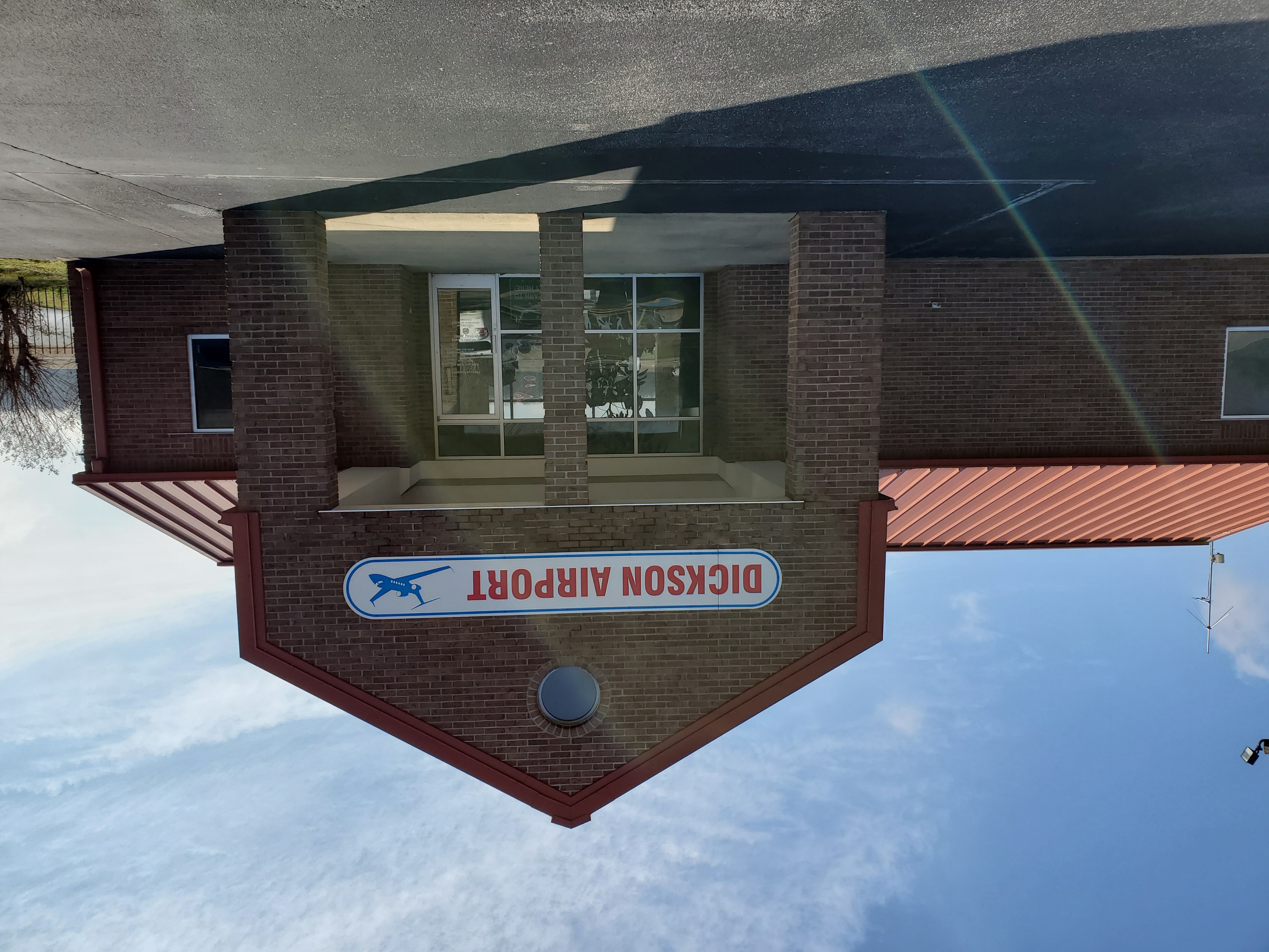 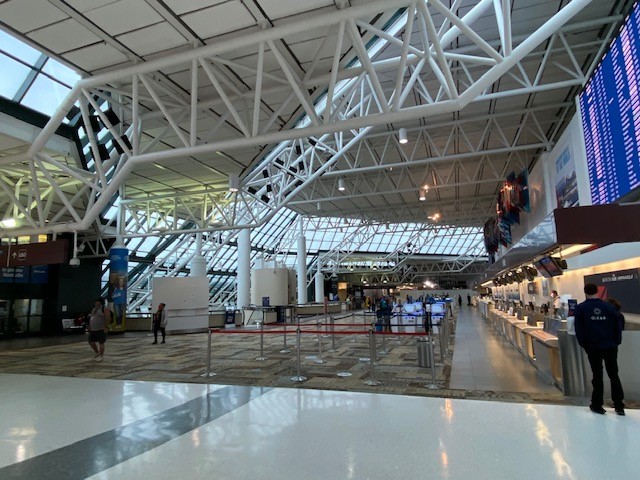 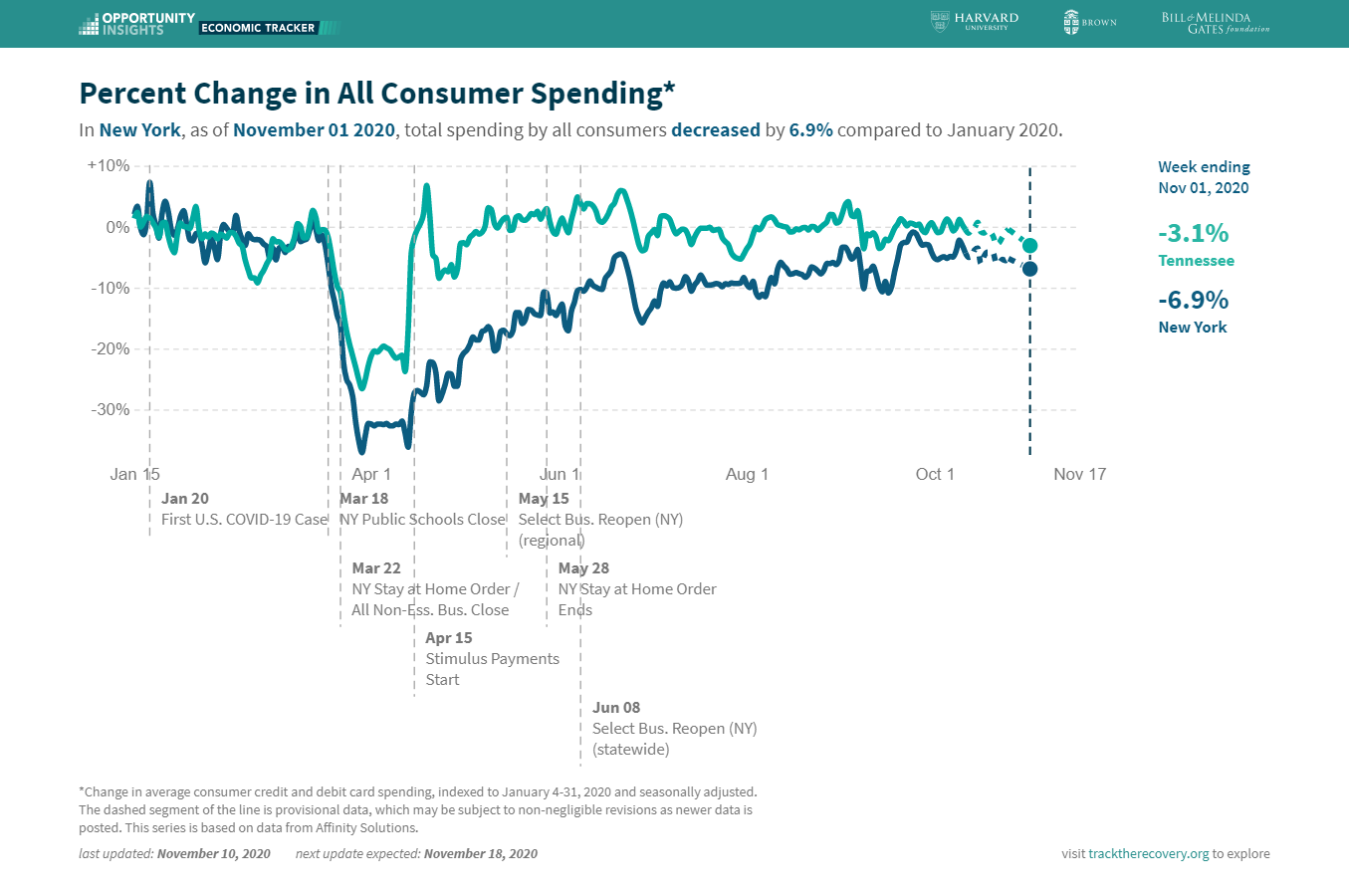 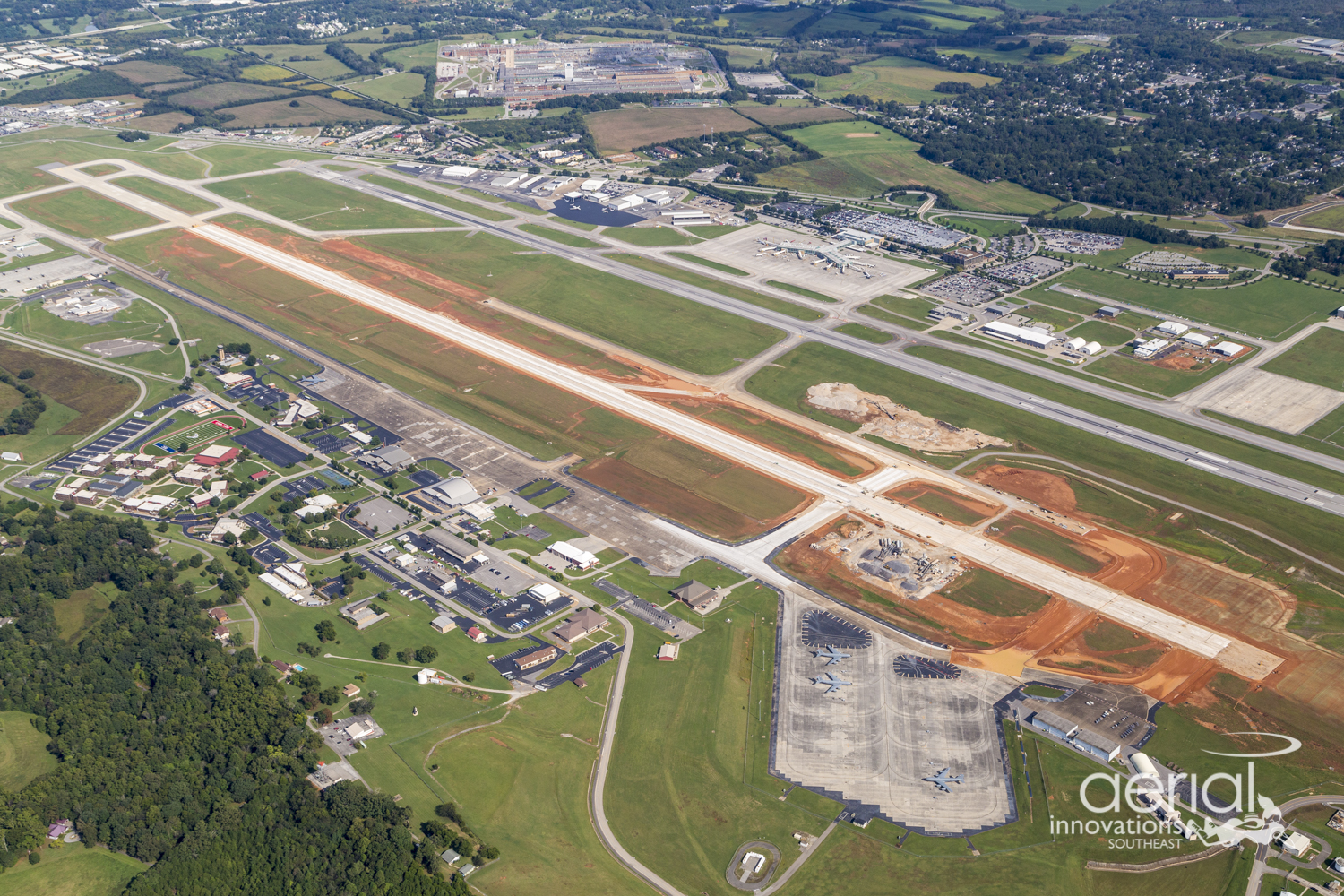 Since we last met…
TASP Process
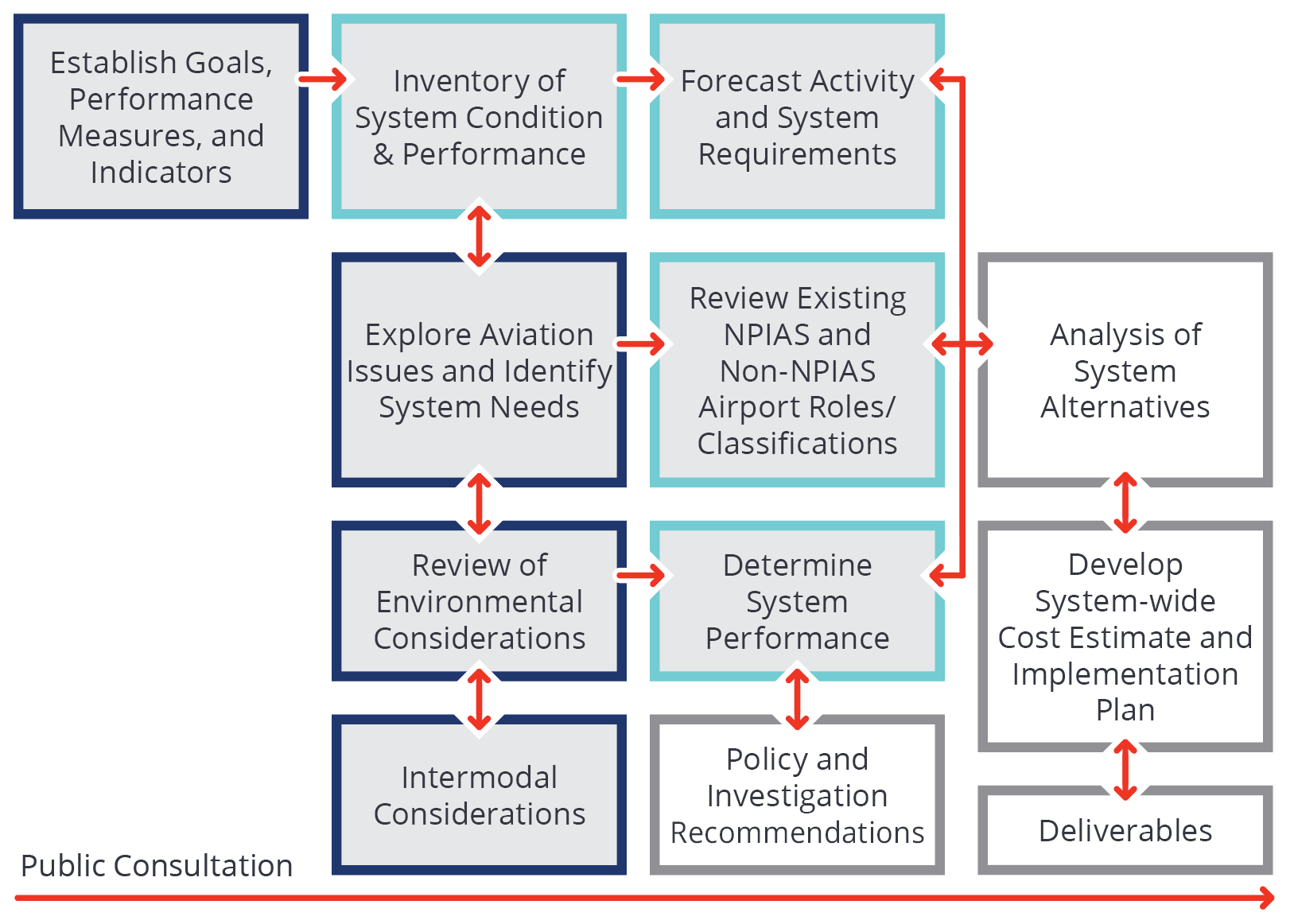 4
[Speaker Notes: The red highlights are the active TASP tasks. The Goals, Issues, Environmental, and Intermodal tasks are complete.]
Economic Impact Study Process
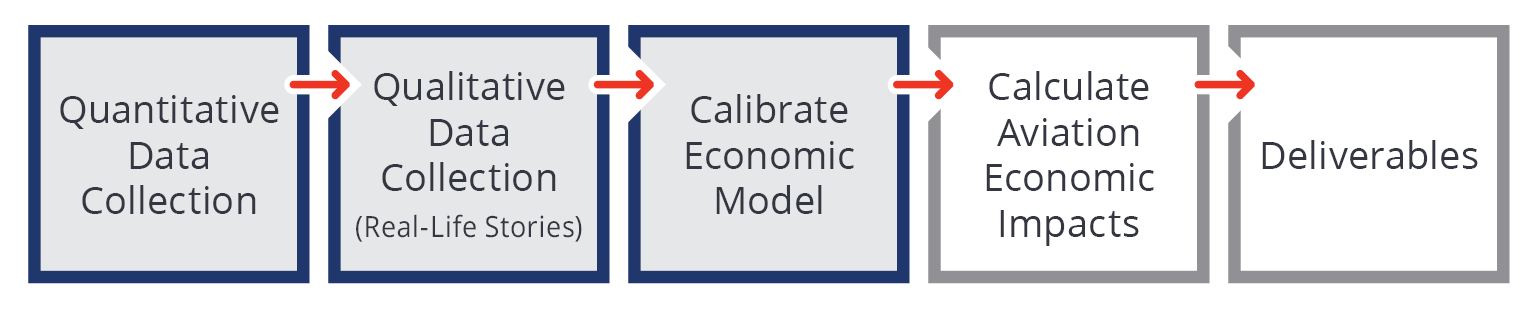 5
Project Update: Issues
Issues Determination
Issues were determined with input from the first AC meeting, manager’s surveys, and discussions with TDOT
Issues that were most frequently mentioned or had the largest impact on Tennessee’s aviation system were selected
The analysis of Issues relied on input from airport managers, industry research, recent news, and data provided by TDOT
7
Issues
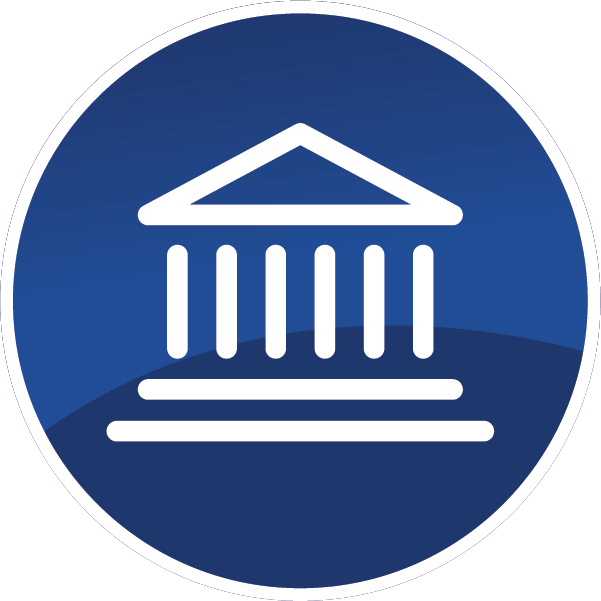 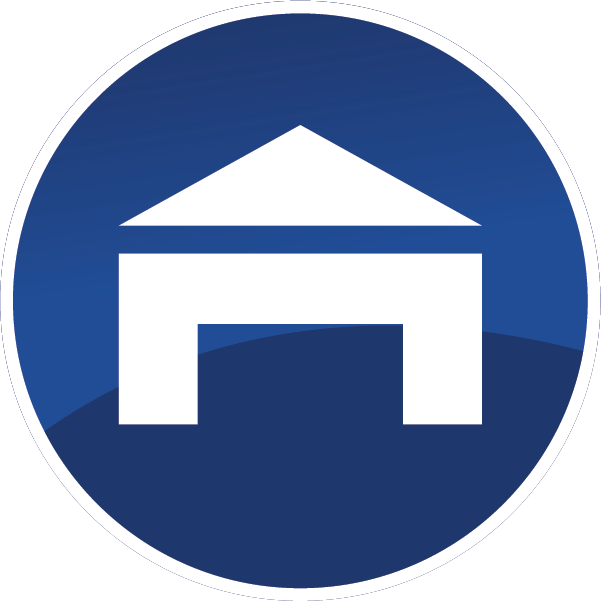 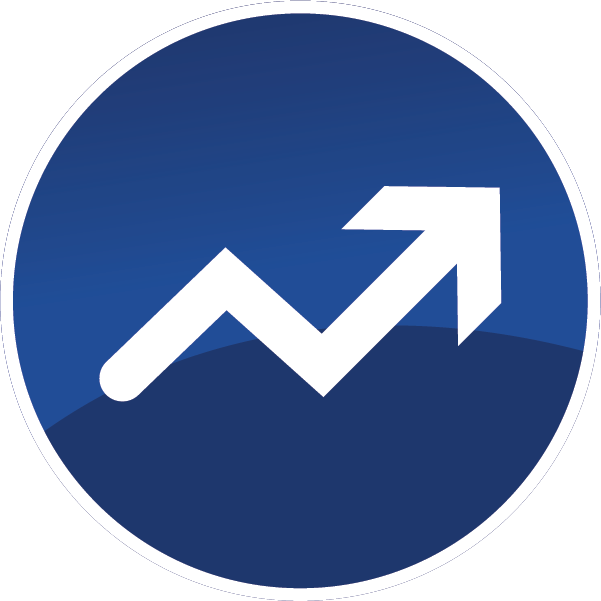 Population Growth
Change to State Fuel Tax
Hangar Availability
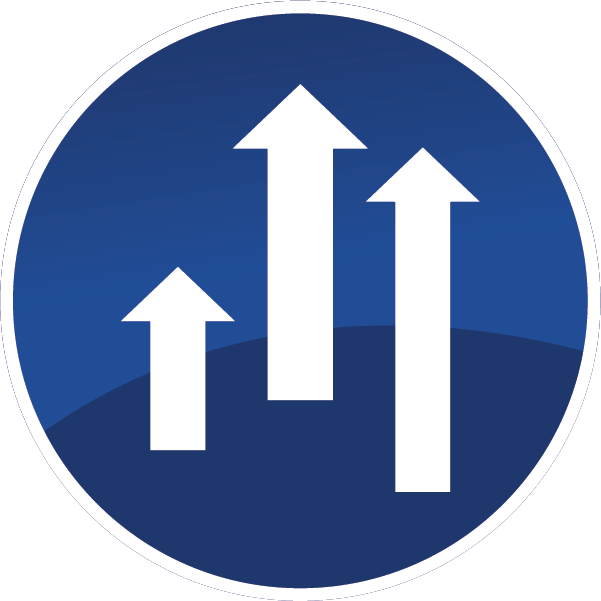 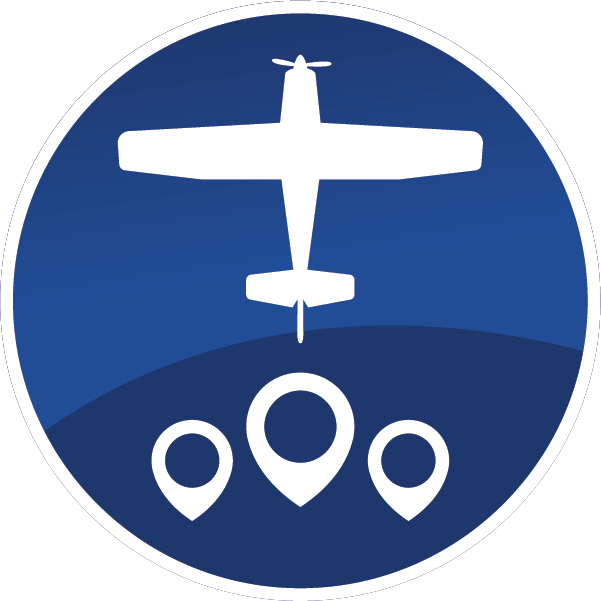 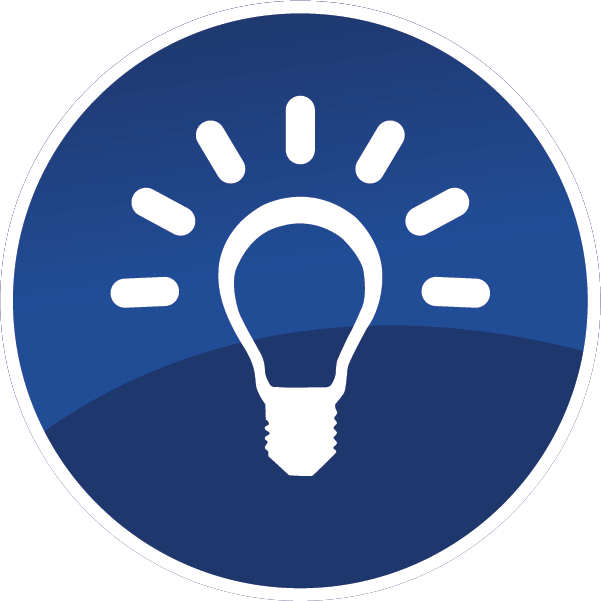 Promotion and Marketing
Competition
Industry Concentration
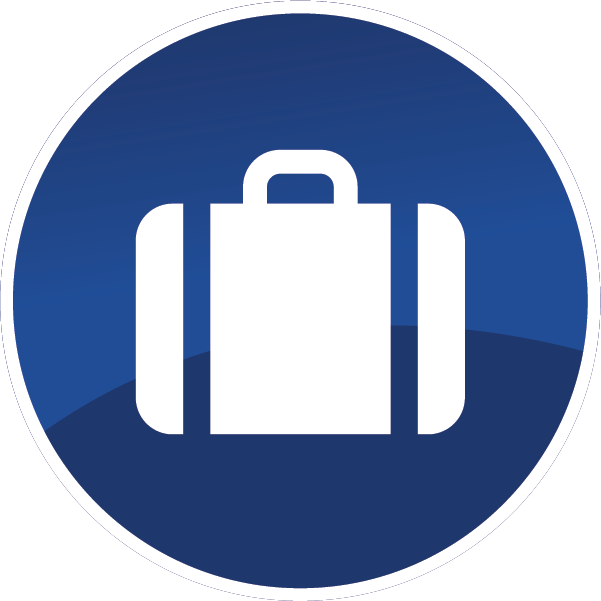 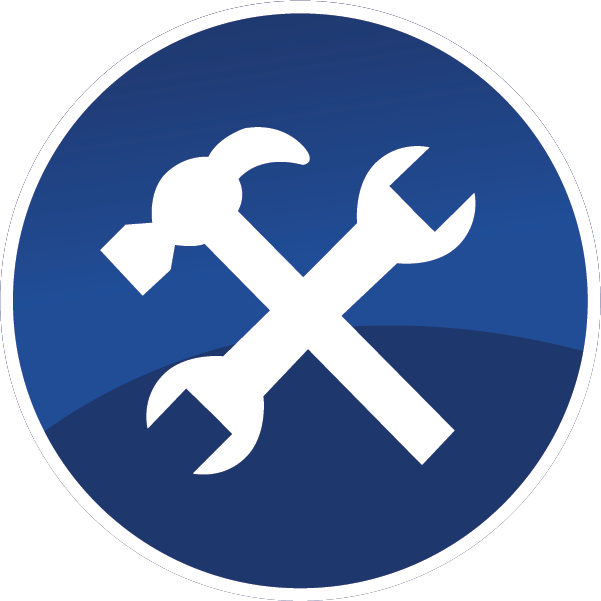 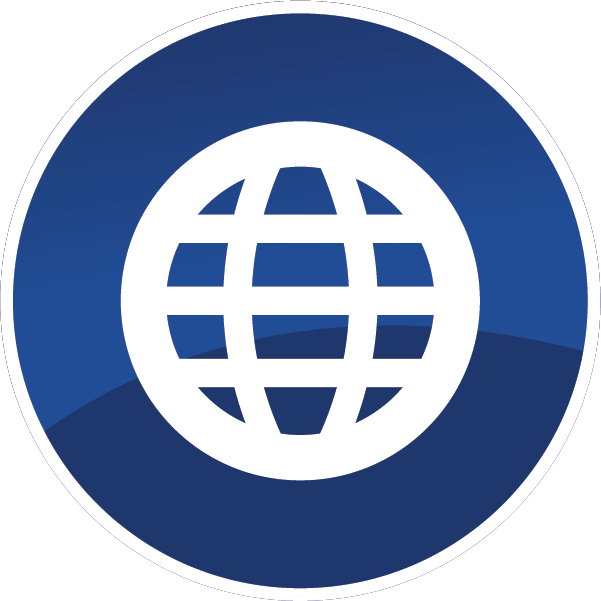 Technology
Consumer Expectations
Infrastructure Needs
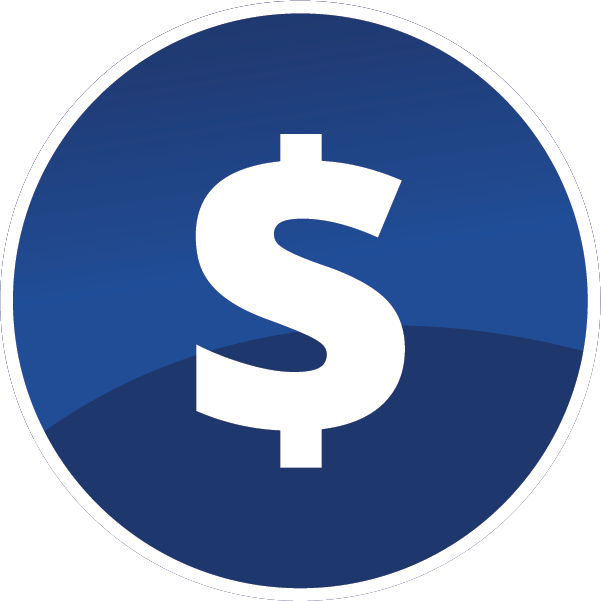 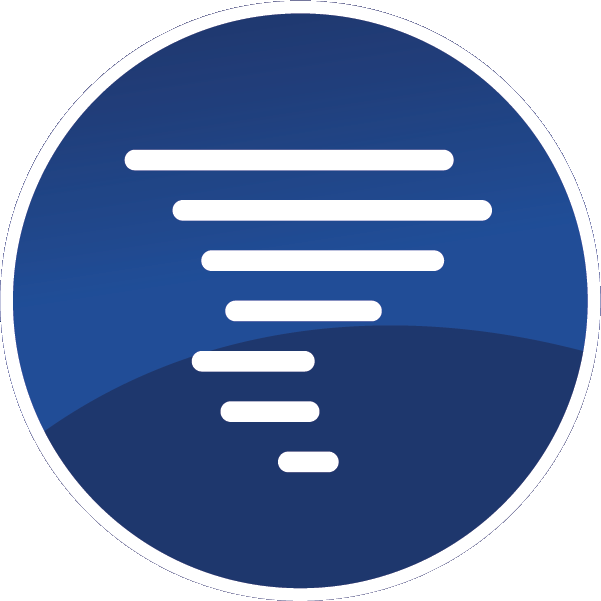 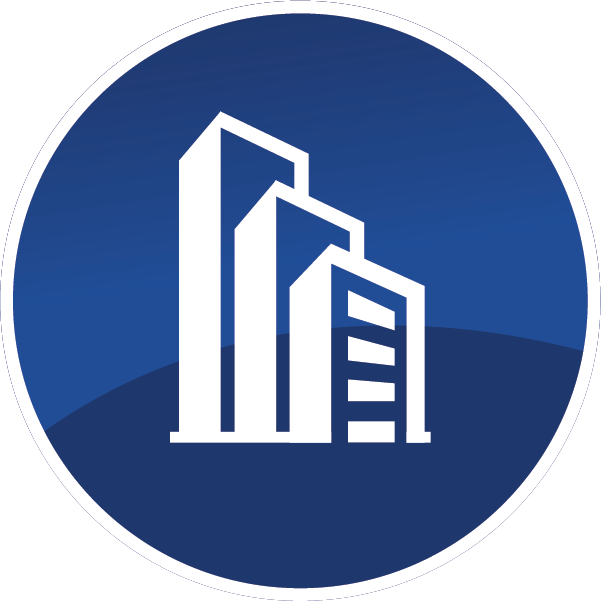 Urban Growth
Funding
Natural Disasters
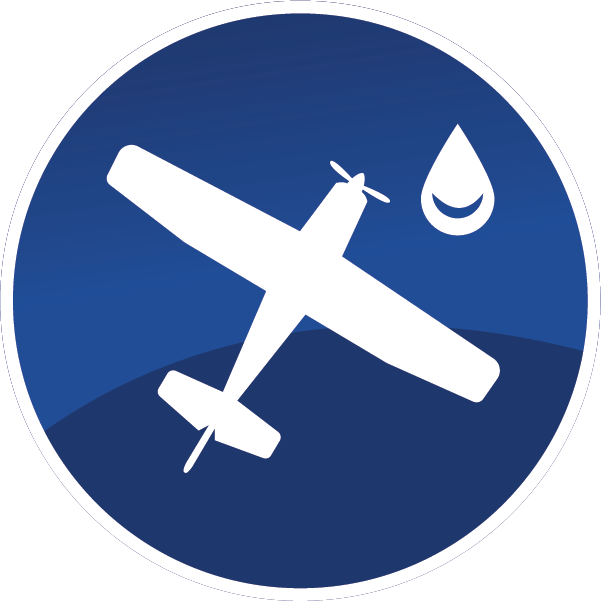 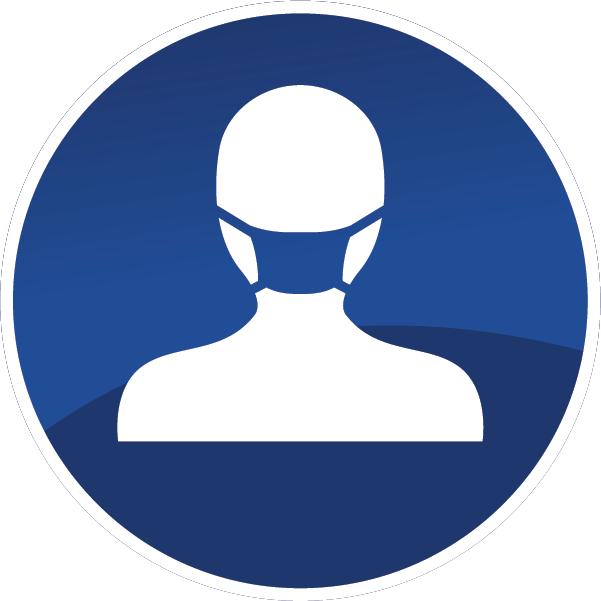 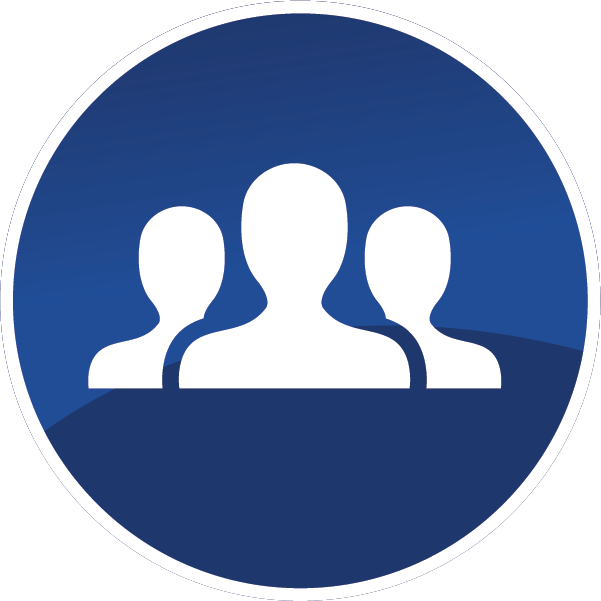 Future Aircraft and Fuel Sources
Workforce
Pandemics
8
Issues Findings
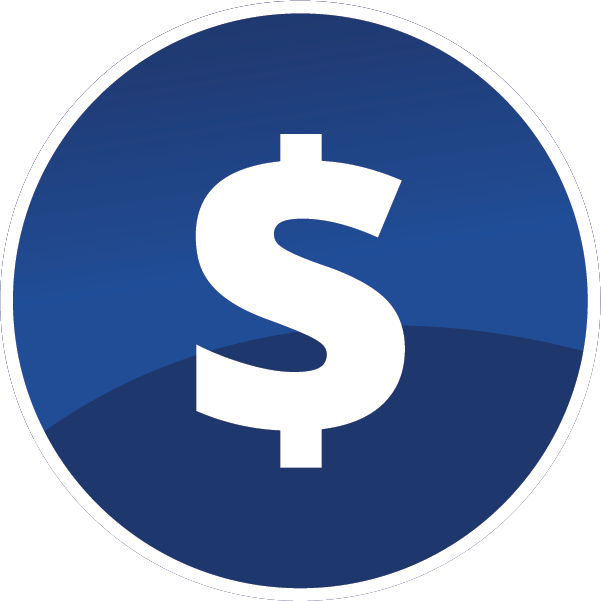 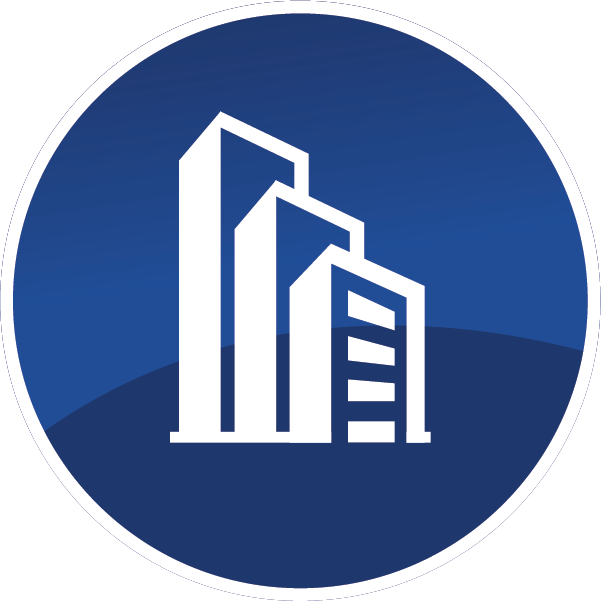 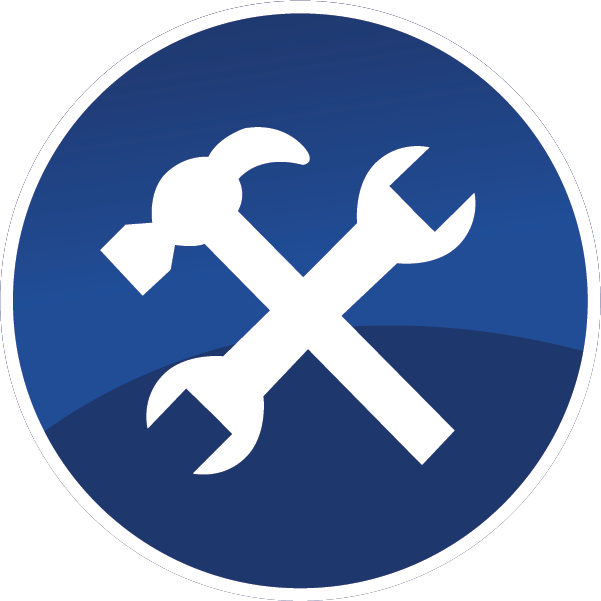 Funding
Infrastructure Needs
Urban Growth
More projects are in ACIPs than can be funded. Projects must be  planned, programmed, and executed to ensure that the system remains safe, operational, and financially viable.
Increased urbanization may encroach upon airports and reduce their capacity to develop, limiting their ability to meet growing demand.
Tennessee is anticipated to experience increasing air travel demands which will impact the facilities and services currently provided at airports.
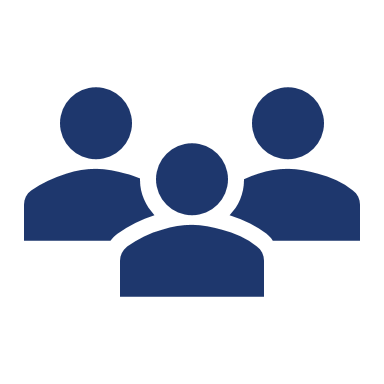 DISCUSS
9
[Speaker Notes: Update to include major findings from each section]
Project Update: Intermodal
Intermodal Integration and Airport Access
Airport roadway connections
Intermodal integration
Tennessee’s freight network
Transportation areas of concern
State and regional planned transportation improvements
What Was Evaluated?
DISCUSS
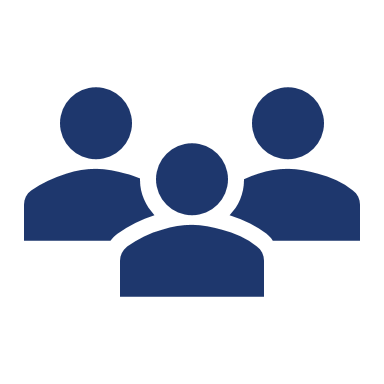 Intermodal access is crucial to the development of the state
Planning for future intermodal access
Why Is It Important?
11
Intermodal Integration
12
Intermodal Integration
13
Project Update: Airport Roles
Airport Roles Determination
Reviewed latest NPIAS (2021-2025) and multiple state airport classification methodologies
Developed objectives for TASP Airport Role classification:
Data driven 
Updatable 
Simple 
Right-size facilities 
Fill potential gaps in the system
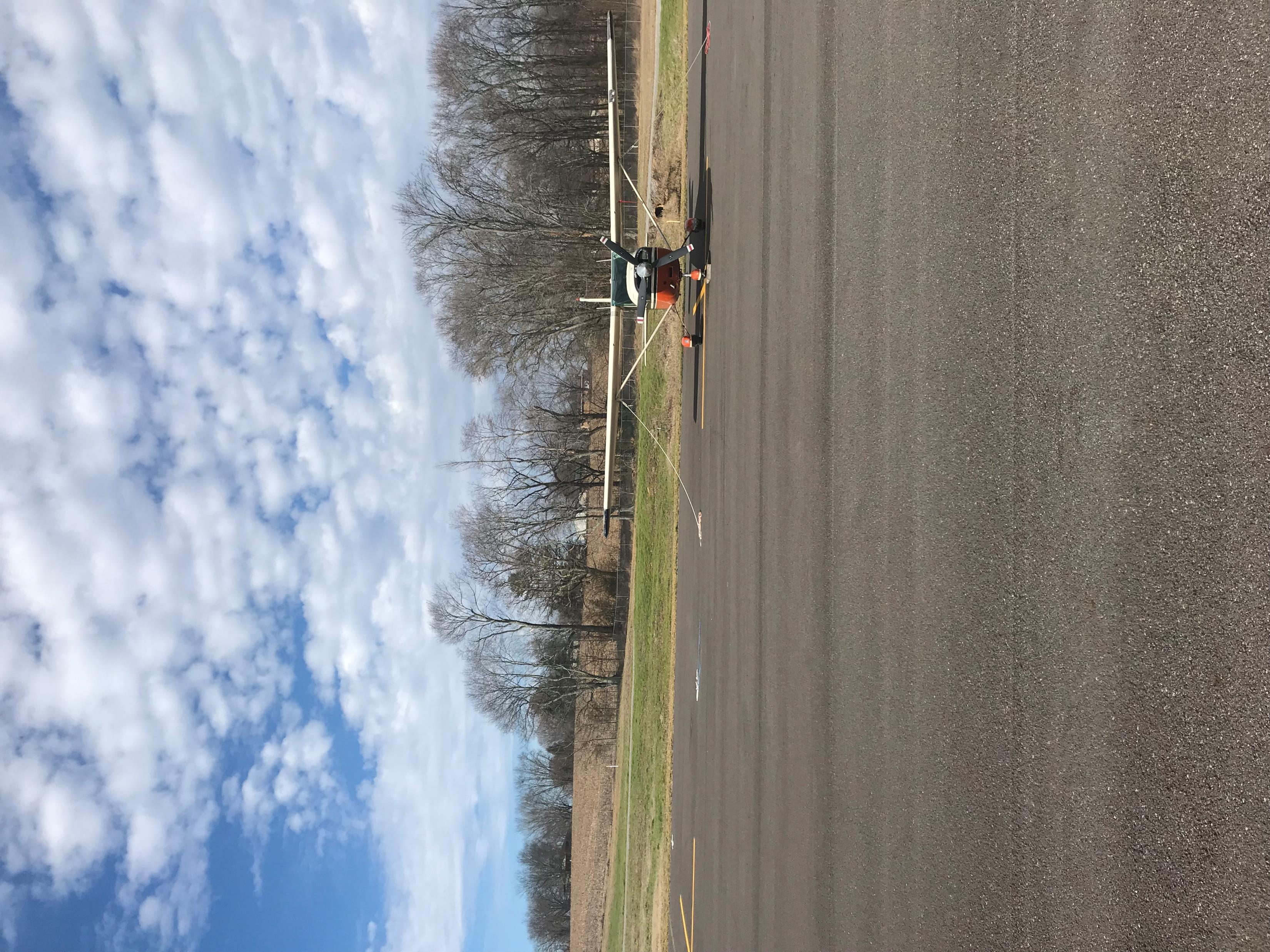 15
Classifying Airports
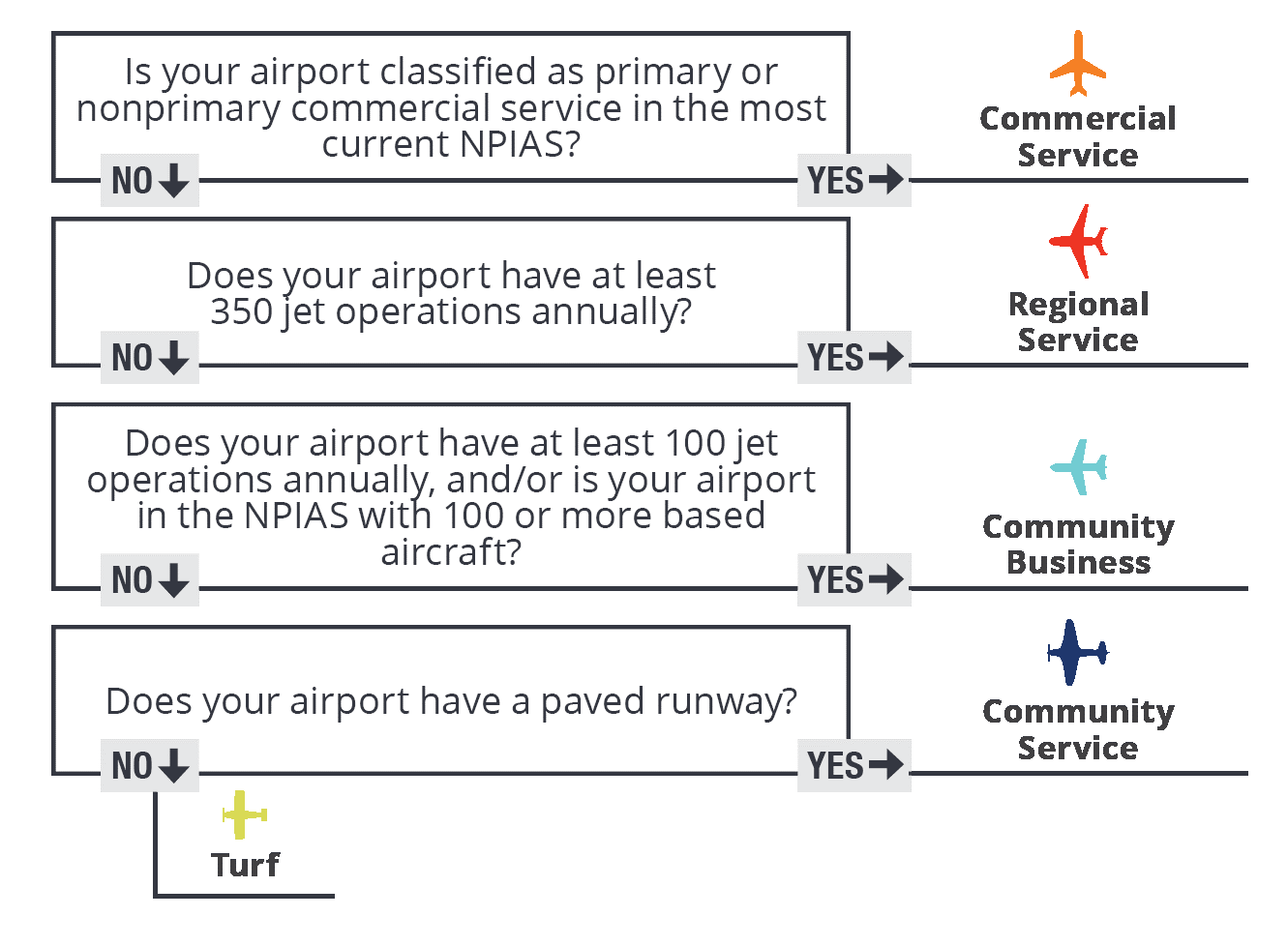 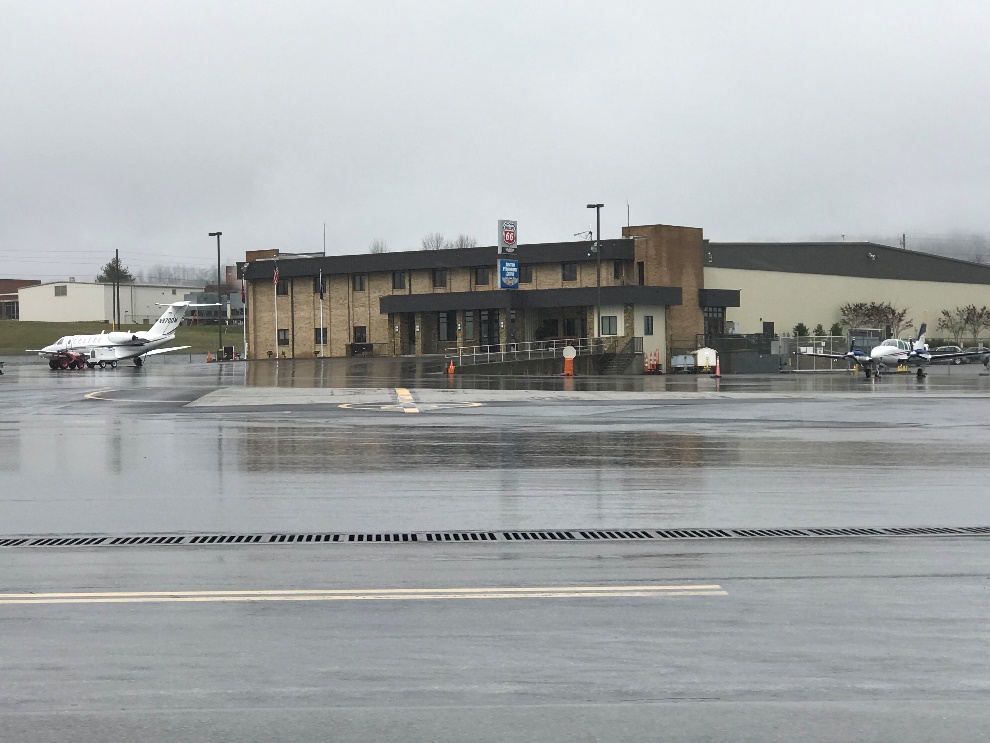 16
Proposed 2020 State Airport System
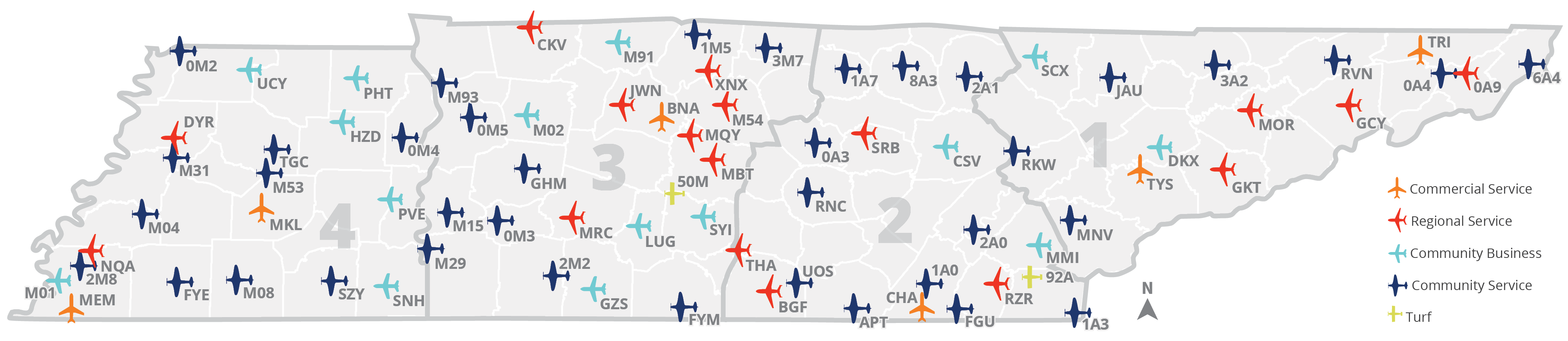 17
Roles Timeline and Comments
TDOT presented findings to the Commissioner on September 30th 
TDOT presented findings to the TAC on October 5th 
Project team presented to the AC on November 9th
Comments so far:
Refine definition of jet operations
Edit definition of Regional Service Airports
DISCUSS
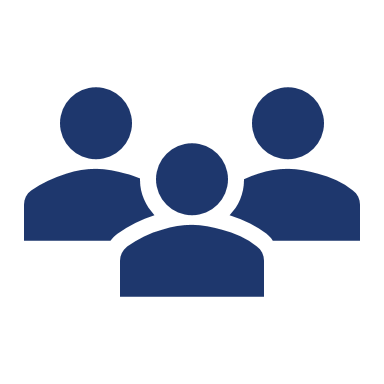 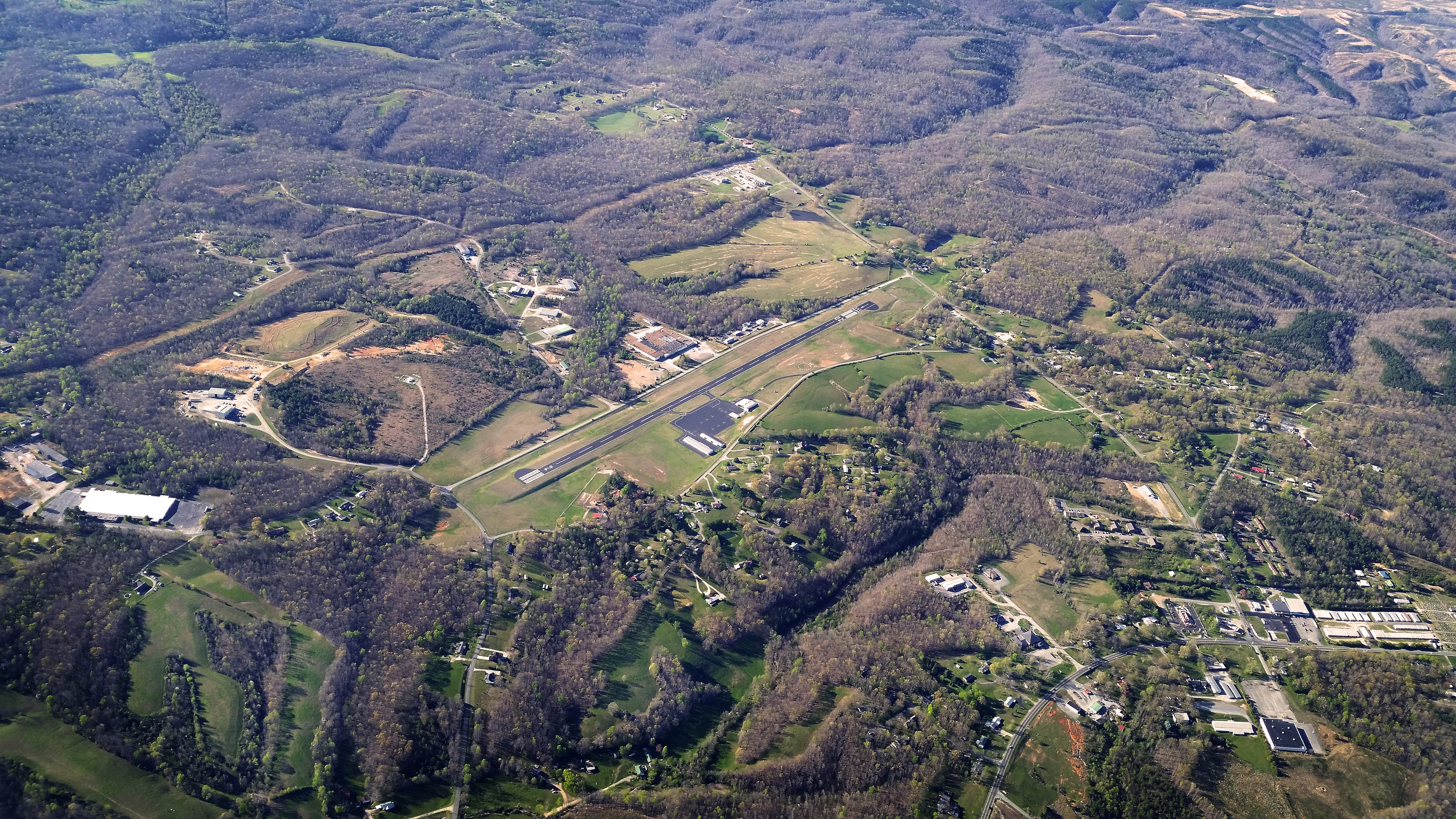 18
[Speaker Notes: Thank you to Dan Cogan for your feedback about the Roles chapter, particularly about the comparison of roles with other states]
Project Update: Existing System Performance
Existing System Performance
Existing system performance is determined by evaluating Performance Measures (PMs), System Indicators (SIs), Supporting Data, and Facility and Service Objectives (FSOs)
PMs, SIs, Supporting Data, and FSOs are evaluated using data collected during the inventory process
Existing system performance helps TDOT understand how the system is meeting TASP Goals
Gaps in existing system performance help inform future project recommendations
20
Goals
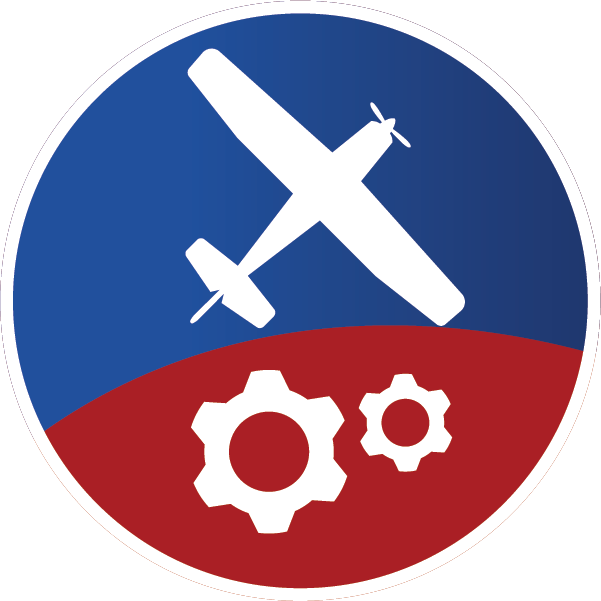 Goal #1 – Preserve Airport Infrastructure: Protect and preserve existing airport infrastructure by prioritizing airport system needs.
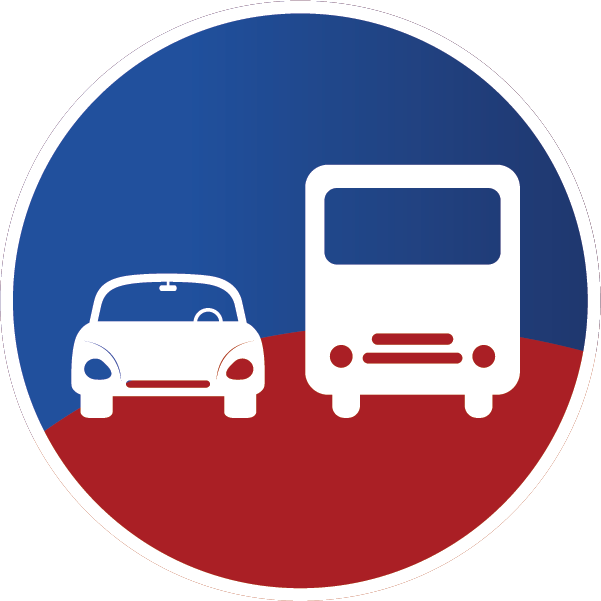 Goal #2 – Transportation Options: Provide an airport system with available and cost-efficient transportation options for moving people and freight.
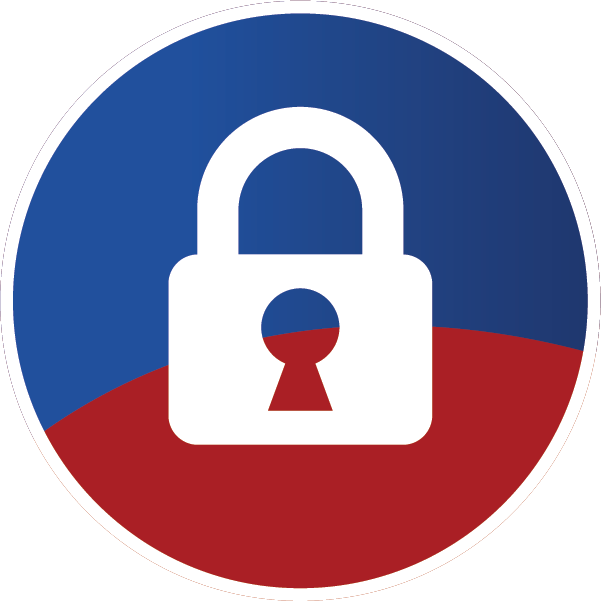 Goal #3 – Safety and Security: Improve the safety and security of airport system users.
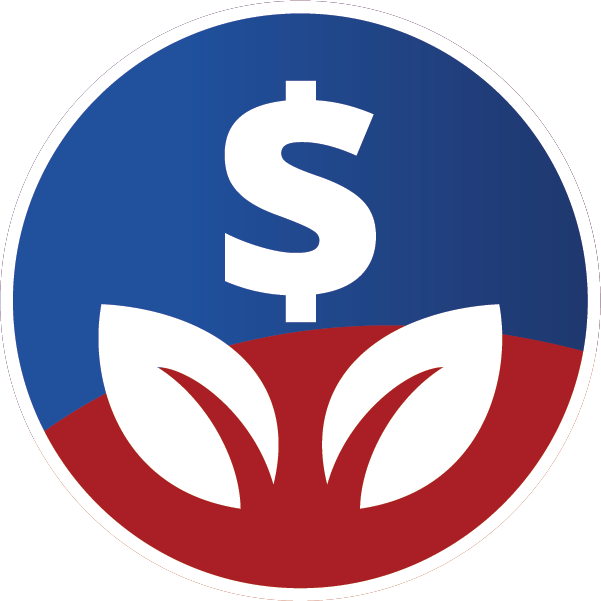 Goal #4 – Funding and Environment: Maximize federal, state, and local resources to meet airport system needs and minimize environmental impacts.
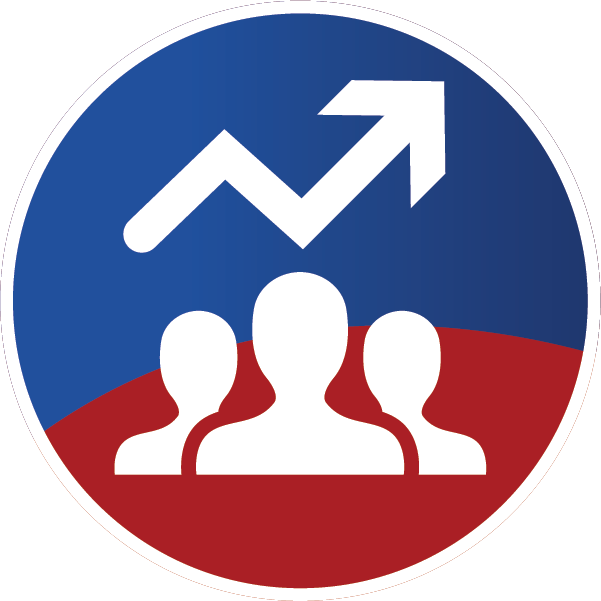 Goal #5 – Workforce and Economy: Invest in the airport system and aviation workforce to support economic growth and competitiveness.
21
PMs, SIs, and Supporting Data by Goal
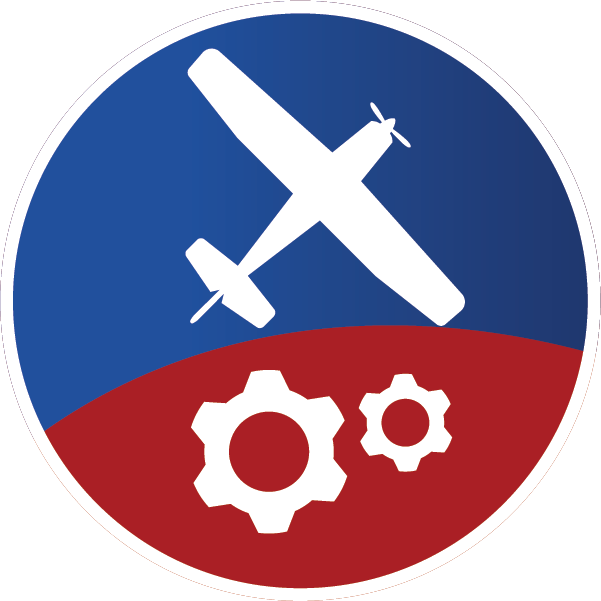 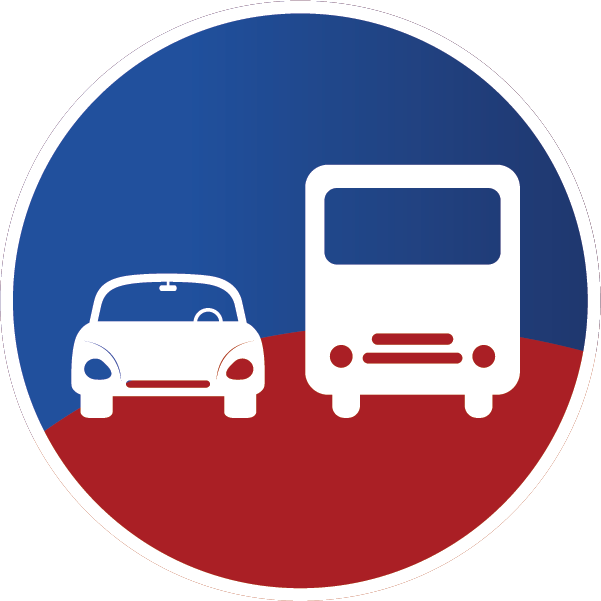 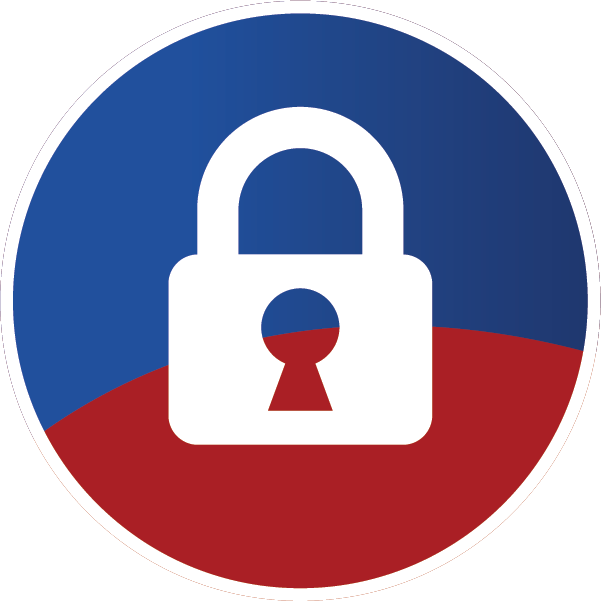 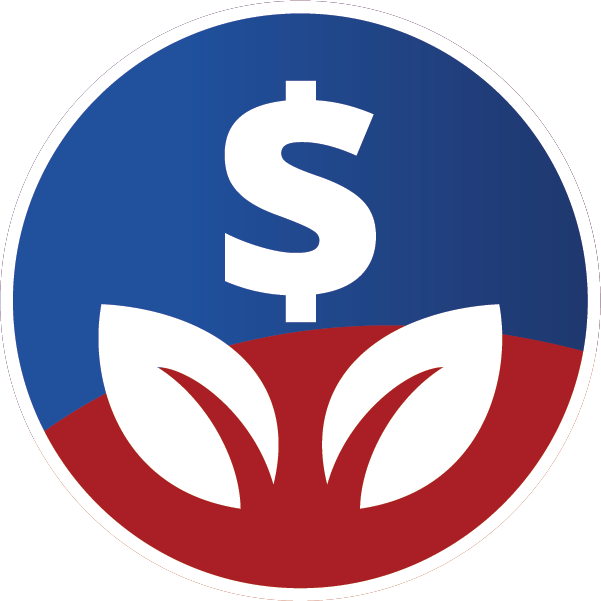 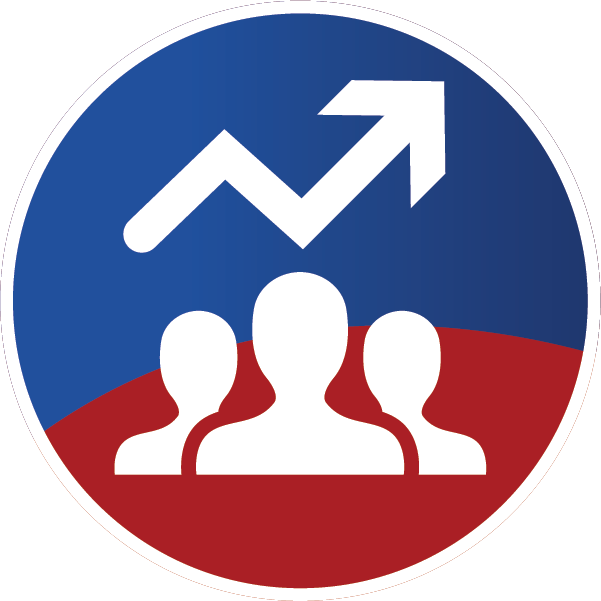 22
[Speaker Notes: Goal 1 example PM: Percent of airports meeting the airport pavement management system (APMS) objective
Goal 2 example PM: Percent of area and population within a 45-minute drive to any Tennessee commercial service airport
Goal 3 example PM: Percent of airports that have adopted an emergency response and/or security plan (on next slide)
Goal 4 example PM: Percent of airports with airport included in local comprehensive and/or land use plan
Goal 5 example PM: Population and area within a 45-minute drive time of an airport meeting business aircraft needs (this is the sole PM)]
Existing System Performance Example
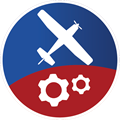 Goal #1 – Preserve Airport Infrastructure: Protect and preserve existing airport infrastructure by prioritizing airport system needs.
Performance Measure: Percent of airports meeting the airport pavement management system (APMS) objective – Runways > 65
23
Existing System Performance Example
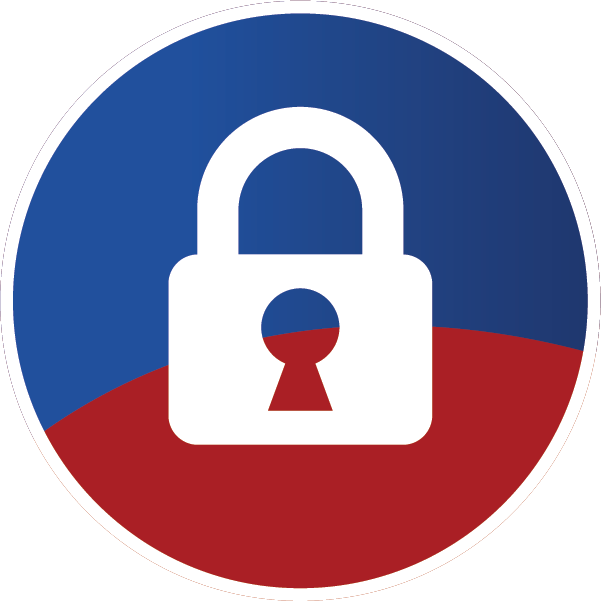 Goal #3 – Safety and Security: Improve the safety and security of airport system users.
Performance Measure: Percent of airports that have adopted an emergency response and/or security plan
24
Existing System Performance Results
The Existing System Performance Chapter is combined with the Inventory Chapter to present results in a cohesive narrative
Results of Existing System Performance are organized by Goal
Results of the Inventory effort are presented in tables at the end of the Chapter
Gaps or deficiencies will be reflected in future recommendations
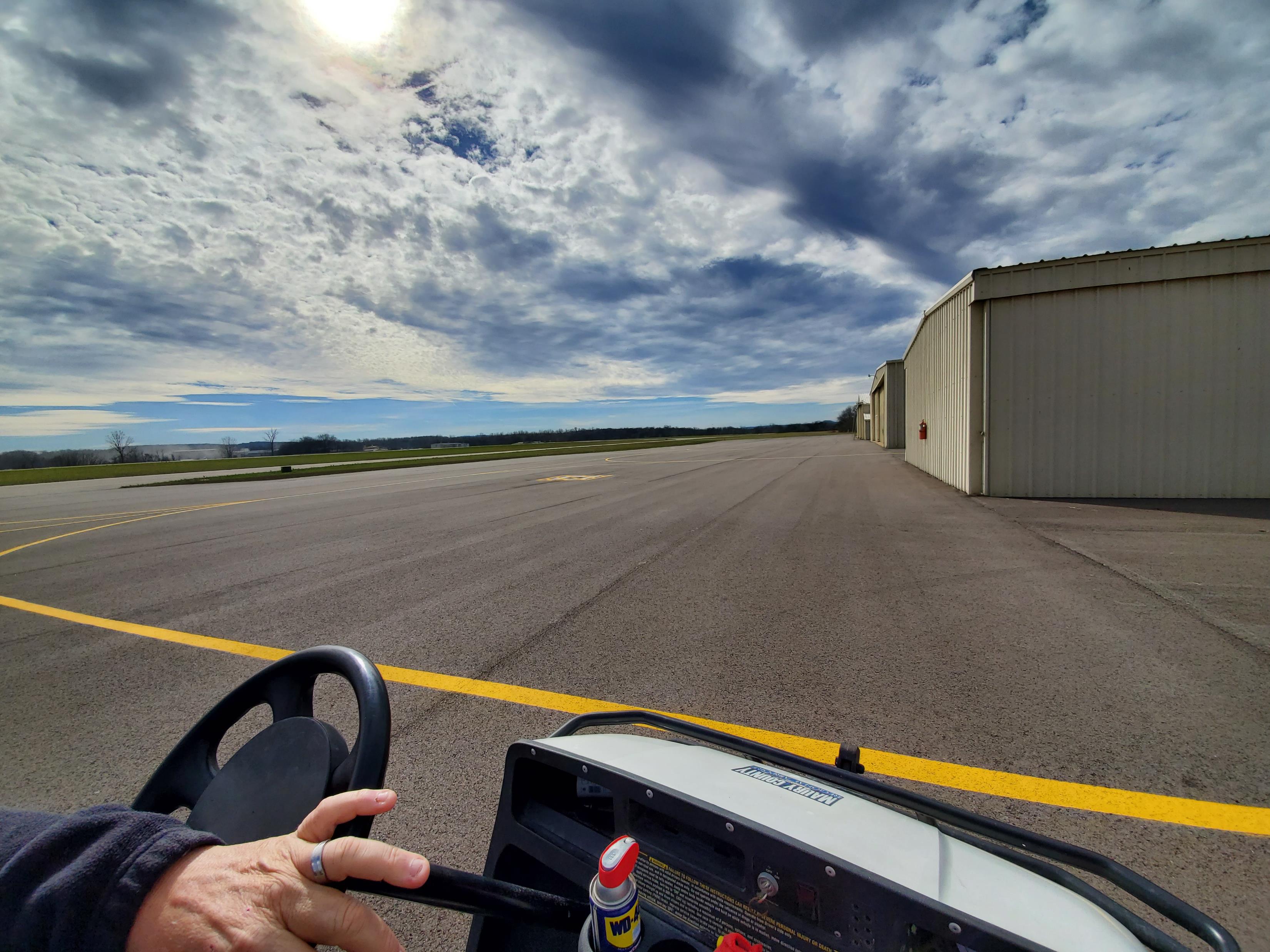 25
Project Update: Economic Impact Study
Economic Impact Study Progress
Data collection is complete, including airport manager’s surveys, tenants, and commercial service passenger surveys
Surveying completed at BNA, MEM, TYS, CHA, and TRI
Preliminary results for on-airport impacts, visitor spending impacts, and air cargo impacts
Tax impacts are currently being developed
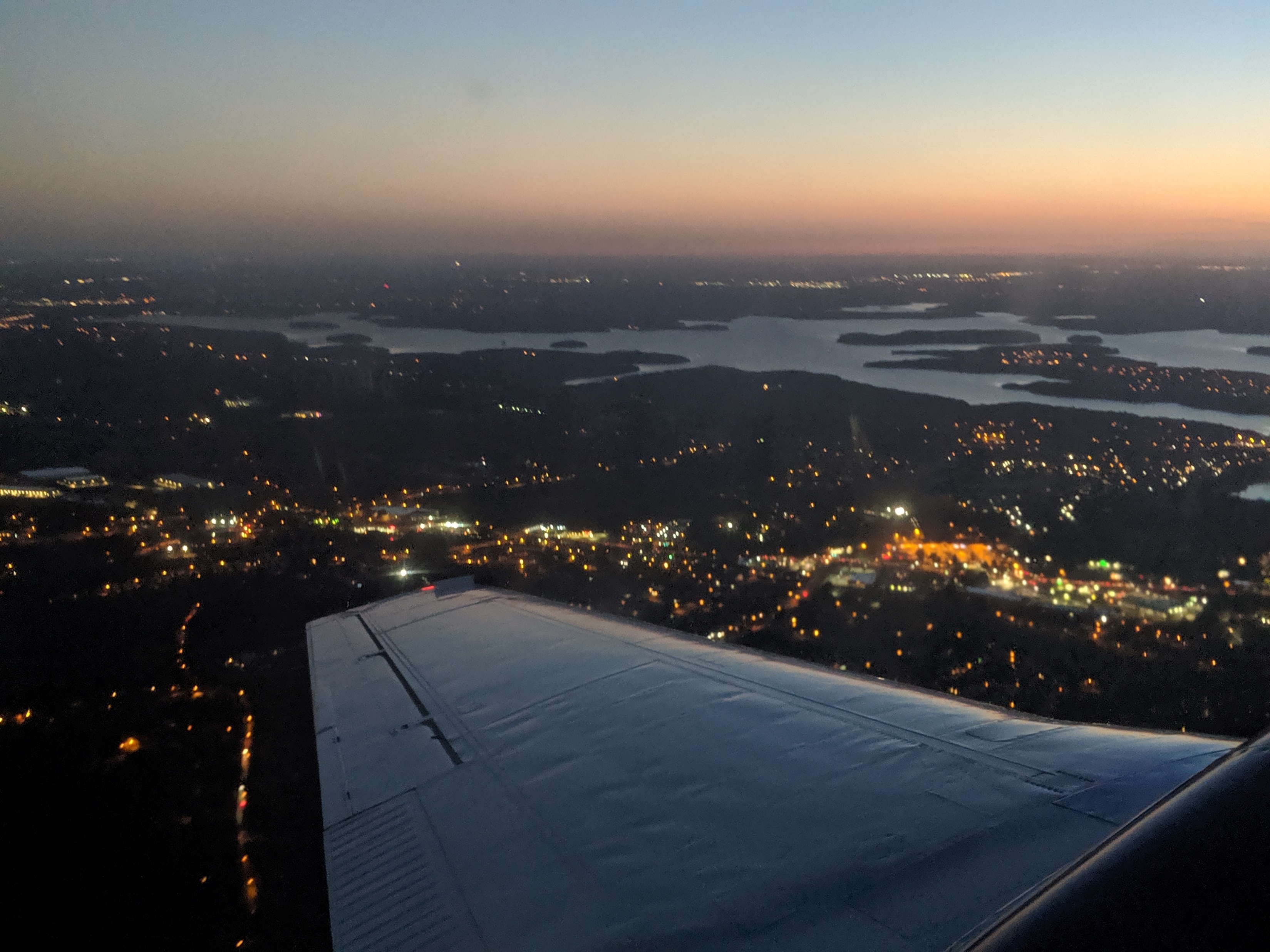 27
Preliminary Findings
28
Statewide Air Cargo Findings
29
Next Steps
Questions?
Zach DeVeau 
Kimley-Horn Project Manager

850.553.3530
Zach.DeVeau@kimley-horn.com
Evan Lester
TDOT Aeronautics Division Project Manager

615.361.8016
Evan.Lester@tn.gov
31